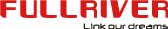 Datasheet|BE5100双频2.5G上行Wi-Fi7吸顶AP
FR-WA22GEP-5100C1
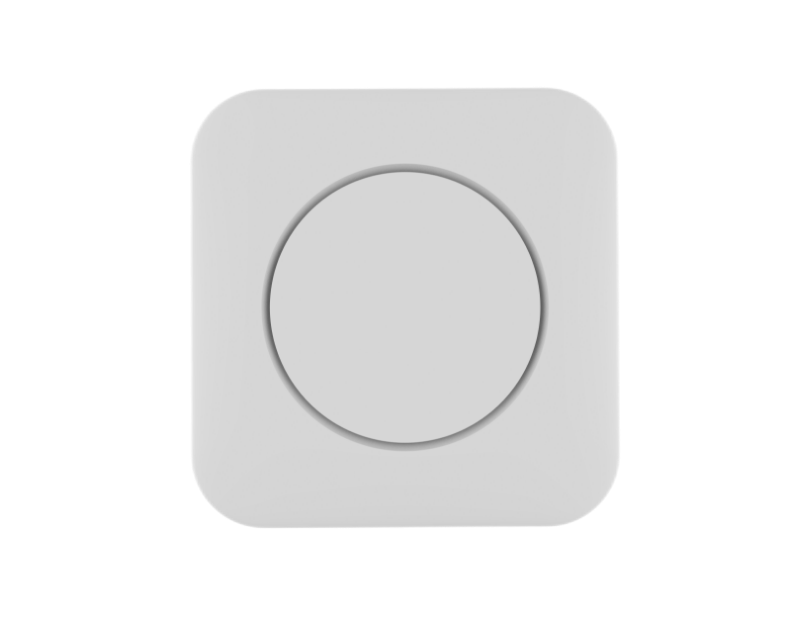 产品概述
FR-WA22GEP-5100C1支持IEEE802.11be标准同时向下兼容IEEE802.11ax/ac/n/g/b/a，提供最高达 5.1Gbps的无线数据传输速率,具有速度快，延时低，容量大，更安全，更省电的特性。相比前代Wi-Fi，连接速率和网络总容量都有巨大的提升，网络延时，通道干扰降低，提升数据传输效率，提升连接安全性。在如今高密度，高拥挤的网络环境下，时延更低，带宽更高。并且支持吸顶式安装设计，非常适用企业、酒店、机场、学校等室内或者公共场所实现高速网络覆盖 。 同时该产品支持802.3at标准供电，使得此款AP在即使没有交流电源的场所也能安装，降低了安装成本， 也使安装使用更加简洁、方便、灵活，改善了传统的网络布局。
产品特性
支持802.11be
支持双频并发高达5100Mbps的无线传输速率，具备速率自适应功能，自动调整无线传输速率
提供1个上行2.5G LAN口，1个下行千兆LAN口
支持MLO、MRU和Puncturing
大范围覆盖，5根3dBi PCB天线
支持0~40℃工作温度
最高支持256个无线用户接入(推荐并发接入终端数：60)
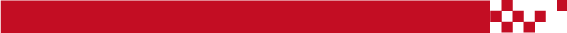 湖南恒茂高科股份有限公司
[Speaker Notes: V 1.00 initial version]
湖南恒茂高科股份有限公司
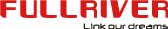 产品规格
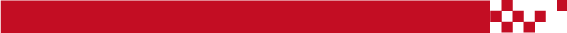 湖南恒茂高科股份有限公司
湖南恒茂高科股份有限公司
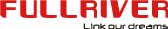 产品规格
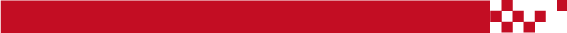 湖南恒茂高科股份有限公司
湖南恒茂高科股份有限公司
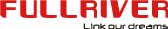 产品规格
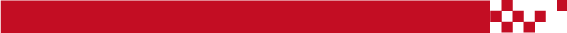 湖南恒茂高科股份有限公司
湖南恒茂高科股份有限公司
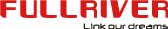 产品规格
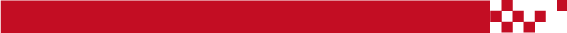 湖南恒茂高科股份有限公司